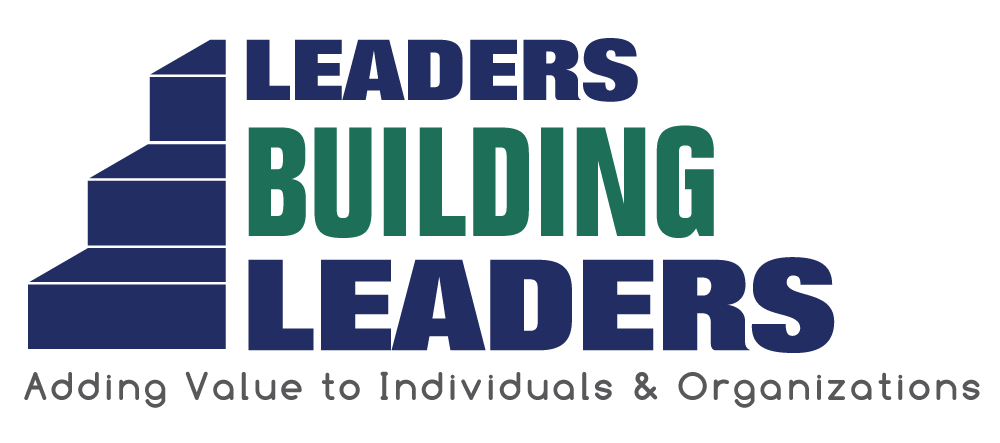 What is My Job as a Board Member?
Tom Miller, Leaders Building Leaders